Ministarstvo znanosti, obrazovanja i sporta
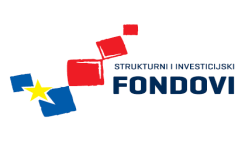 Operativni program „Razvoj ljudskih potencijala” 2007. – 2013.


Jačanje kapaciteta ustanova za obrazovanje odraslih – faza II

Zagreb, 12. i 13. ožujka 2015.
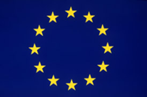 Sadržaj
Osnovne informacije
Pregled Uputa za prijavitelje
i.   Predmet poziva i opće informacije
ii. Financiranje
iii. Kriteriji prihvatljivosti 
iv.  Postupak prijave
v.   Postupak evaluacije
1. Osnovne informacije
Programski okvir 2007-2013
EU Kohezijska politika
Strategija Vladinih programa
Strateški okvir za razvoj 2006-2013
Europski fond za regionalni razvoj
ESF
Kohezijski fond
Nacionalni strateški referentni okvir
OP Promet
OP Razvoj ljudskih potencijala
OP Regionalna konkurentnost
OP Okoliš
OPERATIVNI PROGRAM Razvoj ljudskih potencijala
Sektori
Zapošljavanje
Socijalna uključenost
Civilno društvo
Obrazovanje
Struktura
5 prioritetnih osi
13 mjera
2. Upute za prijaviteljei. Predmet poziva i opće informacije
Jačanje kapaciteta ustanova za obrazovanje 				odraslih –faza II
Ovaj poziv na dostavu projektnih prijedloga sufinancira Europska unija i to iz Europskog socijalnog fonda (ESF) a u okviru Prioriteta 3 Unaprjeđenje ljudskog kapitala u obrazovanju, istraživanju i razvoju (Operativni program „Razvoj ljudskih potencijala” 2007-2013)
Lokacija – projektne aktivnosti se moraju provoditi u RH
Trajanje – 12 mjeseci (početak provedbe počinje danom sklapanja ugovora o dodjeli bespovratnih sredstava)
Ciljevi Poziva
Specifični ciljevi:
Razvoj standarda kvalifikacija i modernizacija postojećih i /ili razvoj novih obrazovnih programa temeljenih na ishodima učenja 
Uspostava trajnih oblika međusobne suradnje i suradnje s poslodavcima i lokalnim ili regionalnim zajednicama s ciljem razmjene dobre prakse, potreba i usklađenosti ponude i potražnje za bržu i kvalitetniju zapošljivost.
Razvoj novih i jačanje postojećih materijalnih i kadrovskih uvjeta za provođenje učenja temeljenog na kompetencijskim pristupu koje u središte stavlja polaznike.
Ciljne skupine i pokazatelji (indikatori)
Pokazatelji
Praćenjem pokazatelja prati se uspješnost provedbe Operativnog programa

Projektni prijedlozi moraju pridonijeti ispunjavanju svih ciljeva ovog poziva
Ciljne skupine
odrasli nezaposleni polaznici 
nastavnici i voditelji u ustanovama za obrazovanje odraslih
[Speaker Notes: - značajna motorička oštećenja zbog kojih nisu u mogućnosti obavljati osnovne životne radnje i/ili samostalno sudjelovati u odgojno-obrazovnim aktivnostima,
- značajne teškoće u komunikaciji i socijalnim interakcijama koje onemogućavaju učenika u samostalnom izvršavanju odgojno-obrazovnih aktivnosti (poremećaji iz autističnog spektra, poremećaji socijalnog funkcioniranja, neurotski i somatsko-psihološki poremećaji), 
- teškoće u intelektualnom funkcioniranju zbog kojih nisu u mogućnosti samostalno sudjelovati u odgojno-obrazovnim aktivnostima u uvjetima koje redovita ili posebna ustanova ima osigurane, ali mogu pratiti utvrđen primjereni program odgoja i obrazovanja, 
- senzoričke teškoće povezane s oštećenjem vida ili oštećenjem sluha zbog kojih nisu u mogućnosti samostalno sudjelovati u odgojno-obrazovnim aktivnostima,
- ponašanja koja ih značajno ometaju u funkcioniranju i ugrožavaju njihovu fizičku sigurnost i fizičku sigurnost drugih učenika, a uključeni su u neki od oblika psihosocijalnih tretmana izvan školske ustanove.]
Pokazatelji provedbe (indikatori)
Broj zaposlenika odgojno-obrazovnih ustanova koji je sudjelovao u specifičnim aktivnostima stručnog  usavršavanja
Broj  polaznika programa obrazovanja odraslih
Broj razvijenih standarda kvalifikacija
Broj razvijenih studijskih programa/kurikuluma temeljenih na ishodima učenja* 

Svi navedeni pokazatelji bit će uvršteni u obrazac izvješća

* Za potrebe ovog Poziva pokazatelj se odnosi na obrazovne programe obrazovanja odraslih sukladno Zakonu o obrazovanju odraslih
Nacionalni i EU dokumenti
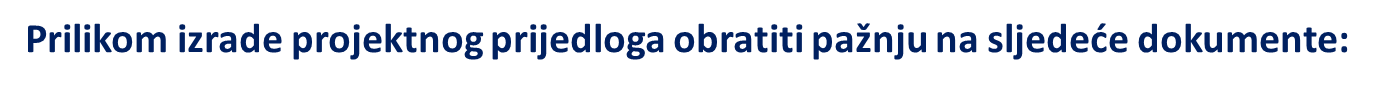 ii. Financiranje
Financiranje I. dio
Za financiranje projekata u okviru ovog poziva na dostavu projektnih prijedloga raspoloživ je iznos od 29.030.000,00 kuna.
Financiranje II. dio
Tražena sredstva za financiranje projekata moraju se kretati unutar sljedećih okvira:
Najniži iznos: 500.000,00 kn
 Najveći iznos:  1.500.000,00 kn

Pred-financiranje projekata osigurano u iznosu do 30% ukupne vrijednosti dodijeljenih bespovratnih sredstava
Projekti se mogu sufinancirati u maksimalnom iznosu do 95% prihvatljivih troškova. Razlika od 5% ukupno prihvatljivih troškova projekta i iznosa traženih bespovratnih sredstava mora se osigurati iz vlastitih sredstava prijavitelja/partnera i/ili iz sredstava koja nisu dio proračuna EU.
Financiranje III. dio
Potpore male vrijednosti – de minimis

Prijavitelj i/ili partneri, primatelji potpore male vrijednosti (de minimis) kroz ovaj poziv dužni su postupati u skladu s nacionalnim zakonodavstvom o državnim potporama - poštovati ograničenja vezana uz potpore dodijeljene prema »de minimis« pravilu te postupati u skladu s Uputama za prijavitelje
 Više informacija može se naći na www.mfin.hr/hr/drzavne-potpore
De - minimis pravilo i tehnička pomoć
Dodatno, prijavitelji/partneri moći će dobiti više konkretnih informacija sudjelovanjem u radionicama organiziranim kroz provedbu projekta tehničke pomoći Operativnoj strukturi (Priprema projekata i podrška ESF korisnicima)
Dodatne informacije o održavanju radionica: esf.pomoc@mrms.hr–pitanja o projektnom prijedlogu ili njegovim pojedinim dijelovima i na Esf.Projekt@mrms.hr-pitanja vezana uz prijavu na radionice i primanje materijala s radionica
Financiranje IV. dio
iii. Kriteriji prihvatljivosti
Prihvatljivi prijavitelji
Ustanove za obrazovanje odraslih  Sukladno članku 16. Zakona o obrazovanju odraslih (NN 17/07)

Prijavitelj može djelovati samostalno ili u partnerstvu.
Prihvatljivi partneri
•	ustanove navedene pod točkom 4.1.1. UzP 
Prihvatljivi prijavitelji
•	odgojno-obrazovne ustanove;
•	udruge;
•	zadruge;
•	tijela državne uprave ;
•	jedinice regionalne i lokalne samouprave;
•	poslodavci;
•	sindikati.
Uvjeti prihvatljivosti prijavitelja
Kriteriji za isključenje prijavitelja
ako je prijavitelj ili osoba ovlaštena po zakonu za zastupanje prijavitelja pravomoćno osuđena za bilo koje od sljedećih kaznenih djela: 
prijevara, davanje i primanje mita, zloporaba u postupku javne nabave, utaja poreza ili carine, subvencijska prijevara, pranje novca, zloporaba položaja i ovlasti, nezakonito pogodovanje,
udruživanje za počinjenje kaznenih djela, zloporaba obavljanja dužnosti državne vlasti, protuzakonito posredovanje, 
ako je dostavio lažne podatke pri predočavanju dokaza sukladno gore navedenim točkama;
ako je u sukobu interesa; 
ako je kriv za pružanje lažnih informacija tijelima nadležnima za upravljanje fondovima Europske unije u Republici Hrvatskoj;
ako je pokušao pribaviti povjerljive informacije ili utjecati na Odbor za odabir projekata ili tijela nadležna za upravljanje fondovima Europske unije u Republici Hrvatskoj tijekom ovog ili prijašnjih poziva na dostavu projektnih prijedloga.
 ako je prijavitelj/partner primatelj državne potpore ili potpore male vrijednosti dužan je postupati u skladu s nacionalnim zakonodavstvom o državnim potporama.
Prihvatljive aktivnosti- I.dio
Prema Prijavnom obrascu A logički grupirane aktivnosti predstavljaju pojedini element projekta. Detaljnije objašnjeno u Uputama za popunjavanje Prijavnog obrasca A, dio Elementi projekta i proračun

1. aktivnosti povezane s upravljanjem provedbom projekta
2. aktivnosti vezane uz sljedeće:

Projekti moraju obavezno provoditi navedene aktivnosti: 

•    Razvoj i izrada standarda kvalifikacija 
•    Razvoj novih i/ili modernizaciju postojećih programa obrazovanja temeljenih na analizi potreba lokalnog/regionalnog/nacionalnog tržišta rada, ishodima učenja i modernim kombiniranim metodama rada u skladu s metodologijom i procedurama  razvijenim kroz HKO i sukladno dinamici provedbe HKO-a. Program mora dobiti pozitivno mišljenje ASOO-a te, po njemu, odobrenje za izvođenje od  MZOS-a. 
Provedba novih ili moderniziranih programa 
Prijavitelji i/ili partneri moraju osigurati uspješno i besplatno svladavanje programa za minimalno jednu skupinu polaznika. Kod podnošenja projektne prijave, ustanova mora jasno definirati ciljanu skupinu polaznika.
Prihvatljive aktivnosti – II. dio
Uvođenje elemenata osiguranja kvalitete u ustanovama za obrazovanje odraslih
Prijavitelj i/ili partneri (ukoliko su u pitanju ustanove za obrazovanje odraslih) moraju unaprijediti postojeći ili razviti novi sustav osiguranja  kvalitete rada ustanove i podučavanja. Pri tome se trebaju voditi smjernicama za sustav osiguranja  kvalitete  kojeg je razvila Agencija za strukovno obrazovanje i obrazovanje odraslih, naročito u dijelu samovrjednovanja rada ustanove. 

•Unapređenje nastavničkih kompetencija u obrazovanju odraslih kroz različite programe stručnog i kontinuiranog usavršavanja u primjeni koncepta ishoda učenja, odnosno pravilnoj razradi ishoda učenja, razvoja i primjene jasnih kriterija i postupaka za ocjenjivanje i provjeru stečenih ishoda učenja kao i osposobljavanje i usavršavanje za primjenu suvremenih metoda rada i novih tehnologija;
Prihvatljive aktivnosti – III. dio
Uz obvezne, prijavitelj će morati izabrati minimalno dvije izborne aktivnosti:

Aktivnosti usmjerene na unaprjeđivanje specifičnih vještina poučavanja sukladno potrebama odraslih polaznika kao i razvoj inovativnih načina provođenja obrazovanja i učenja odraslih (npr. učenje na daljinu, vođeno učenje). 
Razvoj i provedba mjera za povećanje broja polaznika koji upisuju i/ili završavaju obrazovanje (npr. razvoj informativnih i pripremnih tečajeva za povećanje informiranosti i razine ulaznih kompetencija, promidžbeni materijali, savjetodavna i stručna pomoć polaznicima koji imaju poteškoće u postizanju predviđenih ishoda učenja).
Nabavljanje opreme i izrada nastavnih materijala ustanova za obrazovanje odraslih (npr. udžbenika/priručnika, e-priručnika i drugih medija za učenje na daljinu) kao i poticanje korištenja OER-a (Open Education Resources) i MOOC-ova (Massive Open Online Course) kako bi se povećala relevantnost i atraktivnost učenja.
Prihvatljive aktivnosti – IV. dio
• Aktivnosti usmjerene na razvoj modela te uspostavljanje partnerstava između ustanova za obrazovanje odraslih i poslodavaca te lokalnih dionika s ciljem učenja polaznika u konkretnim radnim uvjetima te na primjerima dobre prakse ili uspostavljanja odnosa u kojem ustanova s boljim kapacitetima pruža potporu ustanovi slabijih kapaciteta, ili bilo kakve druge vrste suradnje.
• Studijski posjeti, radionice, seminari i konferencije u Hrvatskoj ili Europi koji su nužni za ostvarenje projektnih ciljeva
 • Aktivnosti vezane uz stjecanje i/ili unaprjeđenje mentorskih i poduzetničkih vještina za samopošljavanje
• Aktivnosti usmjerene na podizanje svjesnosti i promicanje obrazovanja odraslih i cjeloživotnog učenja (info-dani, seminari, okrugli stolovi, medijske kampanje itd.)
• Razvoj standarda zanimanja prema metodologiji i procedurama uspostavljenim kroz HKO.
3. aktivnosti povezane s informiranjem javnosti i vidljivošću .
NEprihvatljive aktivnosti
izrada studijskih programa
projekti isključivo ili većinom usmjereni na pojedinačno sponzoriranje   sudjelovanja na radionicama, seminarima, konferencijama, kongresima;  
projekti isključivo ili većinom usmjereni na pojedinačne stipendije za studij ili osposobljavanja;
izdvojene konferencije ili kongresi. Konferencije se mogu financirati iz bespovratnih sredstava samo ako su dio šire lepeze aktivnosti koje će se provoditi za vrijeme trajanja projekta.
Prihvatljivost troškova
neposredno povezani s provedbom projekta, u skladu s ciljevima projekta i definirani u Ugovoru o dodjeli bespovratnih sredstava,
stvarno nastali od strane prijavitelja odnosno projektnih partnera te su o tome dostavljeni odgovarajući dokazi,
nastali u razdoblju prihvatljivosti troškova (tj. za vrijeme trajanja projekta),
dokazivi vjerodostojnim računima ili računovodstvenim dokumentima jednake dokazne vrijednosti, 
u skladu s važećim pravilima Zajednice i nacionalnim pravilima (poštovanje odredbi važećeg Zakona o javnoj nabavi (NN br. 90/11 i 83/13, 143/13) ili postupaka nabave za entitete koji nisu obveznici Zakona o javnoj nabavi (Prilog 5), Pravilnika o prihvatljivosti izdataka(NN br. 05/14), pravila  informiranja javnosti i vidljivost itd.).

Prihvatljivi troškovi u odnosu na ciljeve projekta mogu biti izravni (neposredni) i neizravni (posredni) troškovi projekta
Izravni troškovi I. dio
U izravne prihvatljive troškove ubrajaju se troškovi koji su neposredno povezani s provedbom projekta i to:
1) troškovi rada osoba angažiranih na provedbi projektnih aktivnosti,
2) troškovi sudjelovanja ciljnih skupina u projektnim aktivnostima,
3) troškovi izdavanja rješenja  o odobrenju izvođenja programa obrazovanja odraslih
3) troškovi vanjskih usluga,
4) troškovi nabave strojeva, opreme neposredno povezani s provedbom projekta,
5) troškovi vidljivosti i informiranja javnosti o provedbi projekta.
Izravni troškovi II. dio
troškovi rada osoba angažiranih na provedbi projektnih aktivnosti
Troškovi plaća i troškovi vezani uz rad: 
plaće sa svim pripadajućim porezima i davanjima na plaću i iz plaće:
troškovi vezani uz rad (prehrana, prijevoz);
naknade plaće za koje poslodavac ne može dobiti povrat iz drugih izvora (npr. bolovanje do 42 dana);
drugi osobni primici u skladu s važećim radnim zakonodavstvom (npr. Regres, božićnica).
Izravni troškovi III. dio
Troškovi putovanja u zemlji i inozemstvu za osobe angažirane na projektu:
dnevnice;
troškovi smještaja;
troškovi putovanja
Izravni troškovi IV. dio
2) Troškovi sudjelovanja ciljnih skupina u projektnim aktivnostima:

a) Troškovi putovanja u zemlji i inozemstvu za ciljne skupine koje sudjeluju u projektnim aktivnostima (Troškovi studijskih putovanja ograničeni su do 15% od ukupnih prihvatljivih troškova projekta)
dnevnice;
troškovi smještaja;
troškovi putovanja;
kotizacije.

3) Troškovi izdavanja rješenja  o odobrenju izvođenja programa obrazovanja odraslih
Izravni troškovi V. dio
4. Troškovi vanjskih usluga 
a) Troškovi vanjskih usluga neposredno vezanih uz projekt, kao npr.:

savjetodavne usluge, 
Usluge prevođenja
usluge izobrazbe i osposobljavanja;
usluge s područja informacijsko-komunikacijske tehnologije;
usluge izrade programa, analiza, studija, evaluacija, istraživanja, stručnih mišljenja, izvještaja itd.

b) Troškovi najma prostora i opreme za izvođenje osposobljavanja ili za provedbu aktivnosti u projektu (Takvi troškovi su isključivo vezani uz period implementacije projektnih aktivnosti).
Izravni troškovi VI. dio
5. Troškovi nabave strojeva, opreme neposredno povezani s provedbom projektnih aktivnosti (do 10% ukupnih prihvatljvih troškova projekta) 
u skladu s navedenim odredbama financiranja iz opsega pomoći EFRR-a – instrument fleksibilnosti;
nabava strojeva i opreme potrebne za provedbu programa, izvođenje nastave i prakse, primjena novih tehnologija u poučavanju; 
materijali i alati za poučavanje nužni za provedbu projektnih aktivnosti.
Izravni troškovi VII. dio
6. Troškovi diseminacije, vidljivosti i  informiranja javnosti o provedbi i rezultatima projekta: 
troškovi organizacije promotivnih aktivnosti (npr. najam prostora, audio-vizualnih pomagala itd.);  
 materijalni troškovi koji su potrebni za organizaciju okruglih stolova, tiskovnih  i stručnih konferencija, radionica (npr. promotivni materijali, pozivi, ugostiteljske usluge);
troškovi vanjskih usluga za aktivnosti oglašavanja, odnosa s javnošću i sl.;
troškovi diseminacije rezultata putem znanstvenih publikacija
priprema, oblikovanje, prijevod, tisak promotivnog materijala i dostava;
uspostava i održavanje internetskih stranica; 
troškovi oglasa, objava, odnosno zakupa medijskog prostora; 
marketinško komuniciranje, savjetovanje i sl.; 
troškovi promocije proizvoda i usluga (npr. troškovi sudjelovanja i prezentacije na promotivnim događanjima, i sl.).
Neizravni troškovi I. dio
Neizravni troškovi             operativni troškovi kojima je teško odrediti iznos
		              (npr. troškovi upravljanja, knjigovodstva, telefona, 			                vode…)
			temelje se na stvarnim troškovima
			prihvatljivi su u iznosu do 20% izravnih prihvatljivih 				troškova projekta
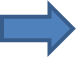 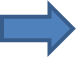 Neizravni troškovi II. dio
Primjeri neizravnih troškova:

Troškovi upravljanja projektom (adminstrativno osoblje) 
plaće sa svim pripadajućim porezima i davanjima na plaću i iz plaće;
troškovi vezani uz rad (prehrana, prijevoz);
naknade plaće za koje poslodavac ne može dobiti povrat 
      iz drugih izvora (npr.bolovanje do 42 dana);
drugi osobni primici u skladu s važećim radnim zakonodavstvom (npr. regres).
 
Troškovi nabave za upravljanje projektom
administrativna oprema (uredski materijali, najam prostora i sl.);
troškovi izrade dokumentacije za provedbu postupka nabave

Administrativni troškovi 
troškovi knjigovodstva;
troškovi čišćenja i održavanja;
režijski troškovi (telefon, voda, električna energija);
Neprihvatljivi troškovi I. dio
troškovi kupnje i gradnje nekretnina;
troškovi kupnje zemljišta;
neizravni troškovi koji premašuju vrijednost od 20% od izravnih prihvatljivih troškova projekta;
ulaganja u kapital ili kreditna ulaganja, jamstveni fondovi;
porez na dodanu vrijednost (PDV) koji je povrativ;
troškovi kupnje strojeva, opreme (ukoliko premašuju vrijednost od 10% svih prihvatljivih troškova projekta)
amortizacija strojeva, opreme i namještaja koji je bio kupljen iz javnih sredstava;
troškovi kamata na dug;
kazne, financijske globe i troškovi sudskih sporova;
Neprihvatljivi troškovi II. dio
doprinosi za dobrovoljna zdravstvena ili mirovinska osiguranja koja nisu obvezna prema nacionalnom zakonodavstvu;
plaćanje neoporezivih bonusa zaposlenima;
bankovne pristojbe za otvaranje i vođenje računa, naknade za financijske transfere i druge pristojbe u potpunosti financijske prirode;
troškovi koji su već bili financirani iz javnih izvora odnosno troškovi koji se u razdoblju provedbe projekte financiraju iz drugih izvora;
kupnja rabljene opreme, strojeva i namještaja;
troškovi koji nisu predviđeni Ugovorom o dodjeli bespovratnih sredstava;
drugi troškovi koji nisu u neposrednoj povezanosti sa sadržajem i ciljevima projekta.

Napomena: Pored navedenog, nije dozvoljeno podugovaranje (nabava dobara, usluga, radova) samih prijavitelja ili partnera.
Prihodi od projektnih aktivnosti
Projekt ne smije ostvarivati prihode od projektnih aktivnosti. 

Nije dopušteno ciljnim skupinama naplaćivati sudjelovanje u projektnim aktivnostima, niti u sklopu projekta pružati bilo kakve usluge koje se naplaćuju. 

Ako tijekom provedbe projekta dođe do ostvarenja određenih prihoda od aktivnosti, korisnik projekta isto je dužan prijaviti Agenciji za strukovno obrazovanje i obrazovanje odraslih (PT2), a ukupan iznos bespovratnih sredstava bit će umanjen za iznos ostvarenih prihoda na temelju podnesenog završnog izvješća.
iv. Postupak prijave
Hrvatski jezik!
Elektronički ispunjene prijave
Objava natječaja – potrebna dokumentacija
http://www.strukturnifondovi.hr/natjecaji/44
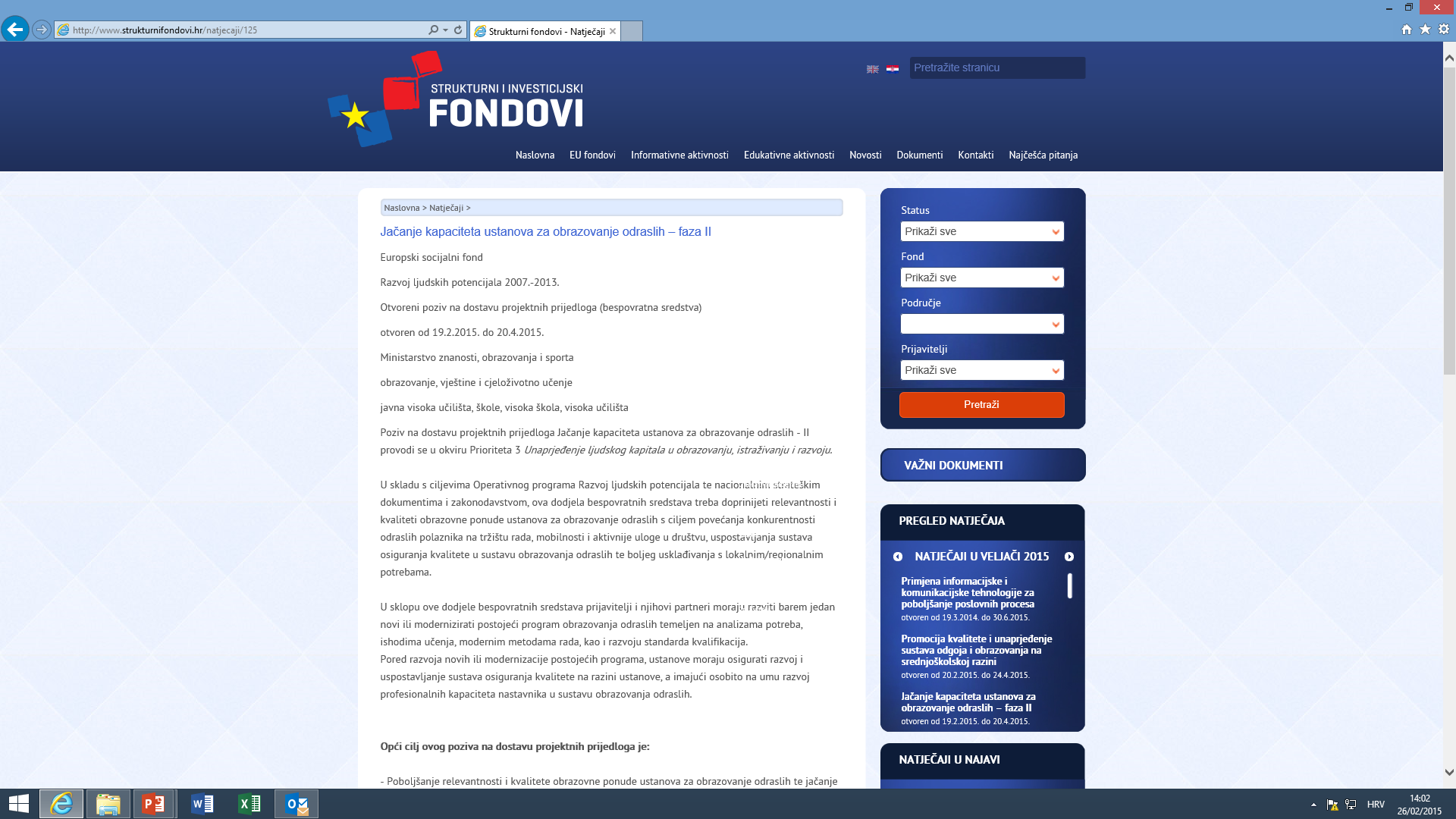 Potpuna prijava i dokumentacija
Prijavni obrazac A
Prijavni obrazac B
Izjava prijavitelja/partnera o ispunjavanju i prihvaćanju uvjeta natječaja
Izjava o partnerstvu
Izjava o primljenim sredstvima prema de minimis pravilu
Dokumentacija sukladno poglavlju 6.4. – provjera prihvatljivosti
Dokumentacija sukladno poglavlju 6.4. - Provjera prihvatljivosti
Statut ili drugi važeći akt o osnivanju  i, ukoliko je primjenjivo,  Izvadak iz sudskog registra ili drugog odgovarajućeg registra,
Potvrda Porezne uprave o stanju duga koja ne smije biti starija od 30 dana računajući od datuma slanja projektne prijave ; U slučaju postojanja javnog dugovanja, isti mora biti podmiren prije samog potpisivanja Ugovora.  
Izvadak iz sudskog registra koji ne smije biti stariji od tri mjeseca računajući od datuma krajnjeg roka za dostavu projektnih prijedloga ili izjavu pod prisegom ili odgovarajuću izjavu osobe koja je po zakonu ovlaštena za zastupanje ispred nadležne sudske ili upravne vlasti (vidi čl. 68. st. 3 Zakon o javnoj nabavi (NN 90/11, 83/13, 114/13);.  
Izjava prijavitelja o ispunjavanju i prihvaćanju uvjeta natječaja (obrazac 3.)
Prijavni obrazac A
Obrazac za prijavu, opći dio (A) s uputama za popunjavanje 
Dio (A) je standardan i identičan za sve projekte koji se financiraju u okviru Operativnih programa.
Prijavni obrazac A
https://scf-wf.mrrfeu.hr/ap
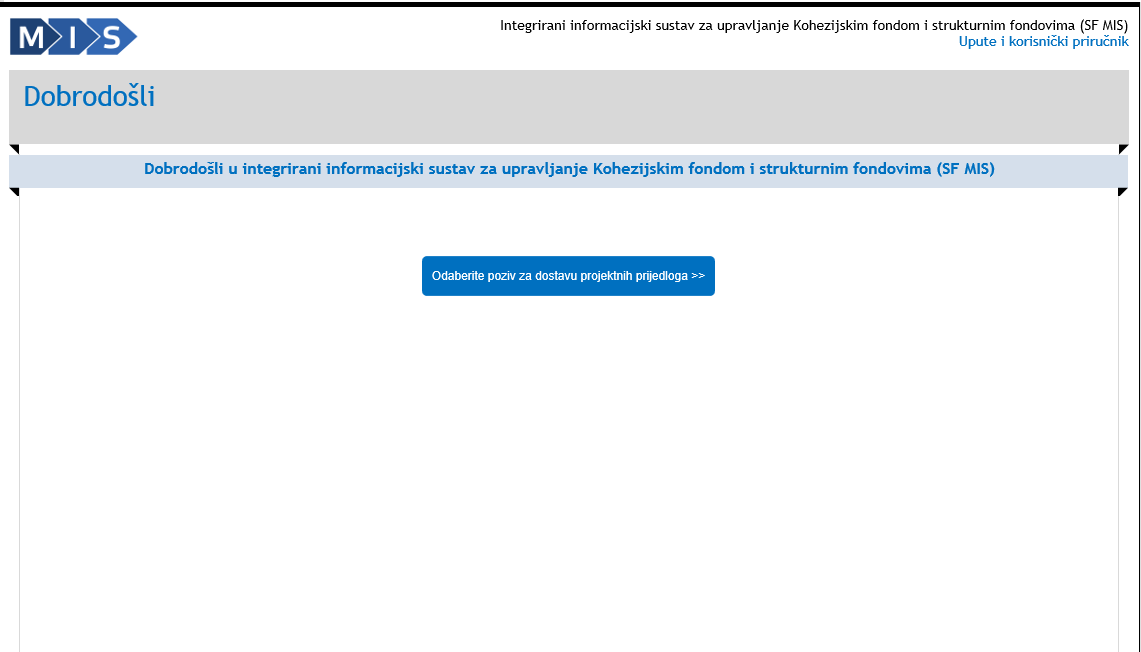 Prijavni obrazac A
https://scf-wf.mrrfeu.hr/ap 
Sadržaj :
opći podaci o projektu
opći podaci o prijavitelju 
podaci o projektnom partneru/partnerima
podaci o lokaciji projekta 
kratki opis projekta 
obrazloženje projekta 
elementi projekta i proračun 
ukupni troškovi projekta 
izvor financiranja prihvatljivih troškova projekta  
de minimis
horizontalne teme
promidžbene mjere
Prijavni obrazac BDetaljnija razrada Prijavnog obrasca A
Prijava je potpuna ako sadrži:
 jednu (1) potpisanu i ovjerenu originalnu verziju u papirnatom/tiskanom obliku ispunjenu na prijavnim obrascima A i B, koji su dio natječajne dokumentacije, i koja sadržava sve zahtijevane obvezne priloge, kako je definirano u natječajnoj dokumentaciji. 
jednu (1) elektroničku verziju izvezenog pdf. formata Prijavnog obrasca A na elektroničkom mediju za snimanje koji se može snimiti samo jednom (DVD ili CD sa oznakom R:CD/R ili DVD/R). Elektronička verzija mora biti istovjetna papirnatoj/tiskanoj verziji i pravilno označena.
Indikativni raspored procesa prijave i odabira
Pitanja i odgovori
Pitanja vezana za ovaj Poziv mogu biti upućena elektroničkom poštom najkasnije 14 dana prije isteka roka za podnošenje prijedloga na adresu esf@mzos.hr uz jasnu naznaku broja i naziva Poziva na dostavu prijedloga: HR.3.1.19 Jačanje kapaciteta ustanova za obrazovanje odraslih – faza II  
Odgovori će biti objavljeni najkasnije 7 dana prije roka za dostavu projektnih prijedloga na stranicama www.strukturnifondovi.hr 

MZOS nema obvezu davanja dodatnih objašnjenja nakon navedenog roka
Predaja prijave
Rok za dostavu projektnih prijedloga: 
		20. travnja 2015. godine do 16 sati
Adresa za dostavu: 
Agencija za strukovno obrazovanje i obrazovanje odraslih, Organizacijska jedinica za upravljanje strukturnim instrumentima, Radnička cesta 37b, 10000 Zagreb

PRIJAVA PODNESENA NAKON ISTEKA ROKA NATJEČAJA  NEĆE BITI PRIHVAĆENA!!!
Predaja prijave
Na vanjskoj strani zatvorene omotnice obavezno navesti:

Broj i naziv poziva za dostavu projektnih prijedloga – HR.3.1.19.  „Jačanje kapaciteta ustanova za obrazovanje odraslih –faza II”
Naziv prijavitelja

Naznaku „NE OTVARATI – PRIJAVA NA POZIV NA DOSTAVU PROJEKTNIH PRIJEDLOGA”
v. Postupak evaluacije
Postupak evaluacije sastoji se od sljedećih koraka:

Zaprimanje i registracija prijedloga (točka 6.1.)
Administrativna provjera (točka 6.2.)
Odabir prijedloga (točka 6.3.)
Provjera prihvatljivosti (točka 6.4.)
Odluka o financiranju (točka 6.5.)
Zaprimanje i registracija prijedloga
Svi prijedlozi, koji zadovolje uvjete, bit će evidentirani u Integrirani sustav upravljanja informacijama za strukturne fondove (SF MIS) i dodijelit će im se referentni kod

Ovaj kod ostaje referentni broj projektnog prijedloga tijekom čitavog trajanja projekta te ne može biti promijenjen
Administrativna provjera
Sadrži provjeru usklađenosti projektnih prijedloga s administrativnim kriterijima definiranim u poglavlju 6, odjeljak 6.2.
Jedino projektni prijedlozi koji su ispunili sve administrativne kriterije idu u daljnji postupak evaluacije
Ukoliko neki od uvjeta nije ispunjen, od prijavitelja će se zatražiti dodatni dokument/informacija unutar zadanog roka
Ukoliko nakon roka za podnošenje dodatnih dokumenata/informacija neki od uvjeta nije ispunjen, prijedlog će biti isključen iz daljnjeg postupka
Odabir projekata
MZOS osniva Odbor za odabir projekata koji će izvršiti odabir projektnih prijedloga
Odabir će bit izvršen na osnovi metodologije i kriterija odabira definiranih u poglavlju 6, odjeljak 6.3.
Jedino projektni prijedlozi koji su stekli minimalan broj bodova (60 bodova) i više, bit će predloženi za sljedeći korak – provjeru prihvatljivosti

Napomena: Moguće je da prijedlog koji prijeđe minimalni prag određen Pozivom bude odbijen u slučaju da nema raspoloživih sredstava te ukoliko je drugi prijedlog slične prirode dobio više bodova
Kriterij za odabir
Provjera prihvatljivosti
Projektne prijave moraju zadovoljiti sve kriterije prihvatljivosti:
prihvatljivost prijavitelja (UzP 4.1.)
prihvatljivost projekta (UzP 4.2.)
prihvatljivost troškova (UzP 4.3.)

Jedino projekti koji ispunjavaju sve kriterije prihvatljivosti bit će preporučeni za financiranje
U slučajevima kada je to potrebno, ASOO će ispraviti predloženi proračun projekta i/ili ukloniti sve neprihvatljive troškove
Odluka o financiranju
MZOS donosi konačnu odluku o financiranju, uzimajući u obzir listu poretka projekata sastavljenu od strane Odbora za odabir projekata te Izvješće o prihvatljivosti (ASOO)
Prihvatljivi prijedlozi će se financirati na temelju rezultata liste poretka dok se sva sredstva ne raspodjele
MZOS zadržava pravo da ne dodjeli sva raspoloživa sredstva
Završne napomene i praktični savjeti
Praktični savjeti
Motivacija, identifikacija potreba, relevantnost, prioriteti
Uloge u projektu – prijavitelj
Važnost suradnje
Strateški dokumenti i procedure

Informirati se	
www.mzos.hr 
http://www.asoo.hr/defco/default.aspx
http://www.strukturnifondovi.hr/ 
http://www.mrrfeu.hr/  
	
Sudjelovati na informativnim radionicama, seminarima vezanima uz upravljanje projektnim ciklusom
Prijavni obrasci i prilozi
A. Prijavni obrasci:
Obrazac 1) Prijavni obrazac A
Obrazac 2) Prijavni obrazac B
Obrazac 3) Izjava prijavitelja/partnera o ispunjavanju i prihvaćanju uvjeta natječaja
Obrazac 4) Izjava o partnerstvu
Obrazac 5) Izjava o primljenim sredstvima prema de minimis pravilu

B. Prilozi:
Prilog 1) Posebni uvjeti ugovora - predložak
Prilog 2) Opći uvjeti ugovora –predložak 
Prilog 3) Sporazum o partnerstvu –predložak
Prilog 4) Dodatak 2. Sporazumu o partnerstvu  
Prilog 5) Postupci javne nabave za entitete koji nisu obveznici zakona o javnoj nabavi,
Ministarstvo znanosti, obrazovanja i sporta
http://www.mzos.hr
http://www.strukturnifondovi.hr
 e-pošta: esf@mzos.hr
Donje Svetice 38, 10000 Zagreb